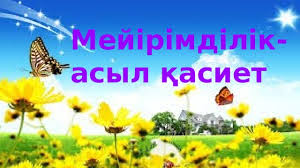 Шаттық шеңбері
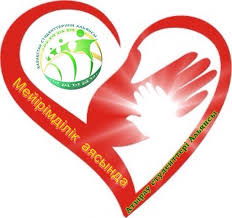 Тренинг Адам бойындағы жақсы, жаман қасиеттер
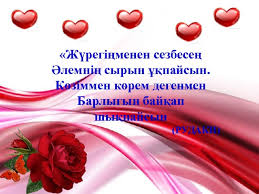 «Мейірімділік әлемді құтқарады!» видео
Тапсырма: “Кім және не мейірімді?”
Жағдаяттарды шешу